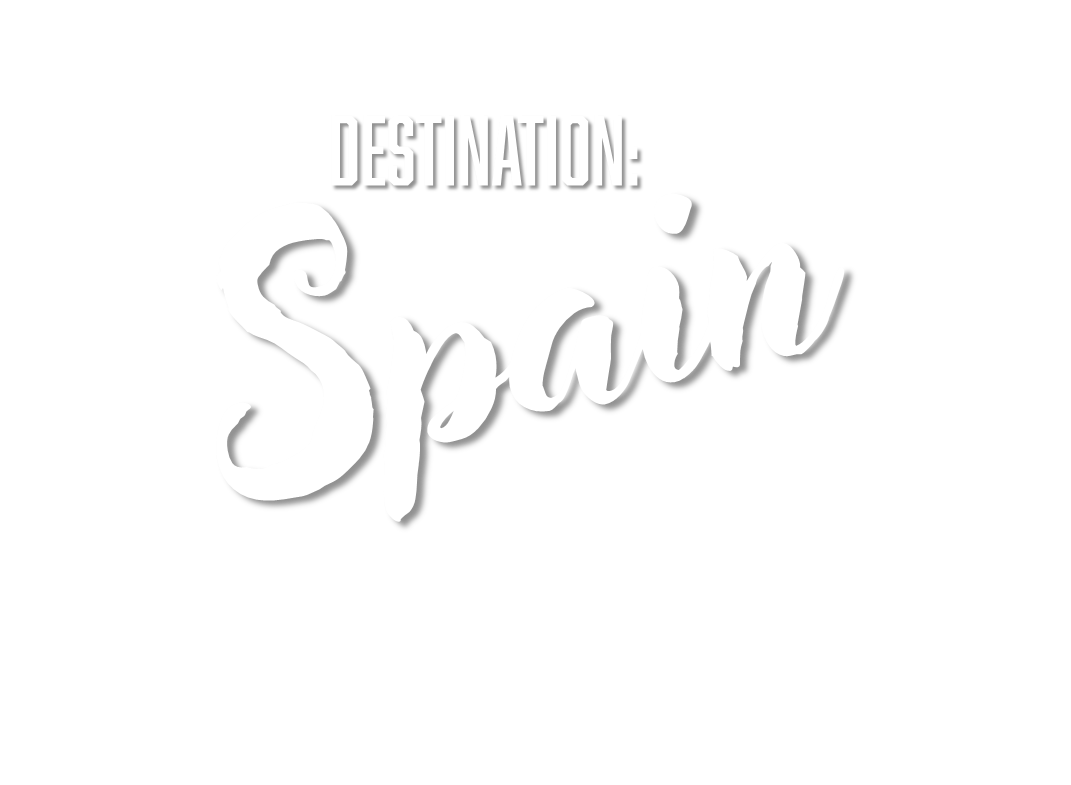 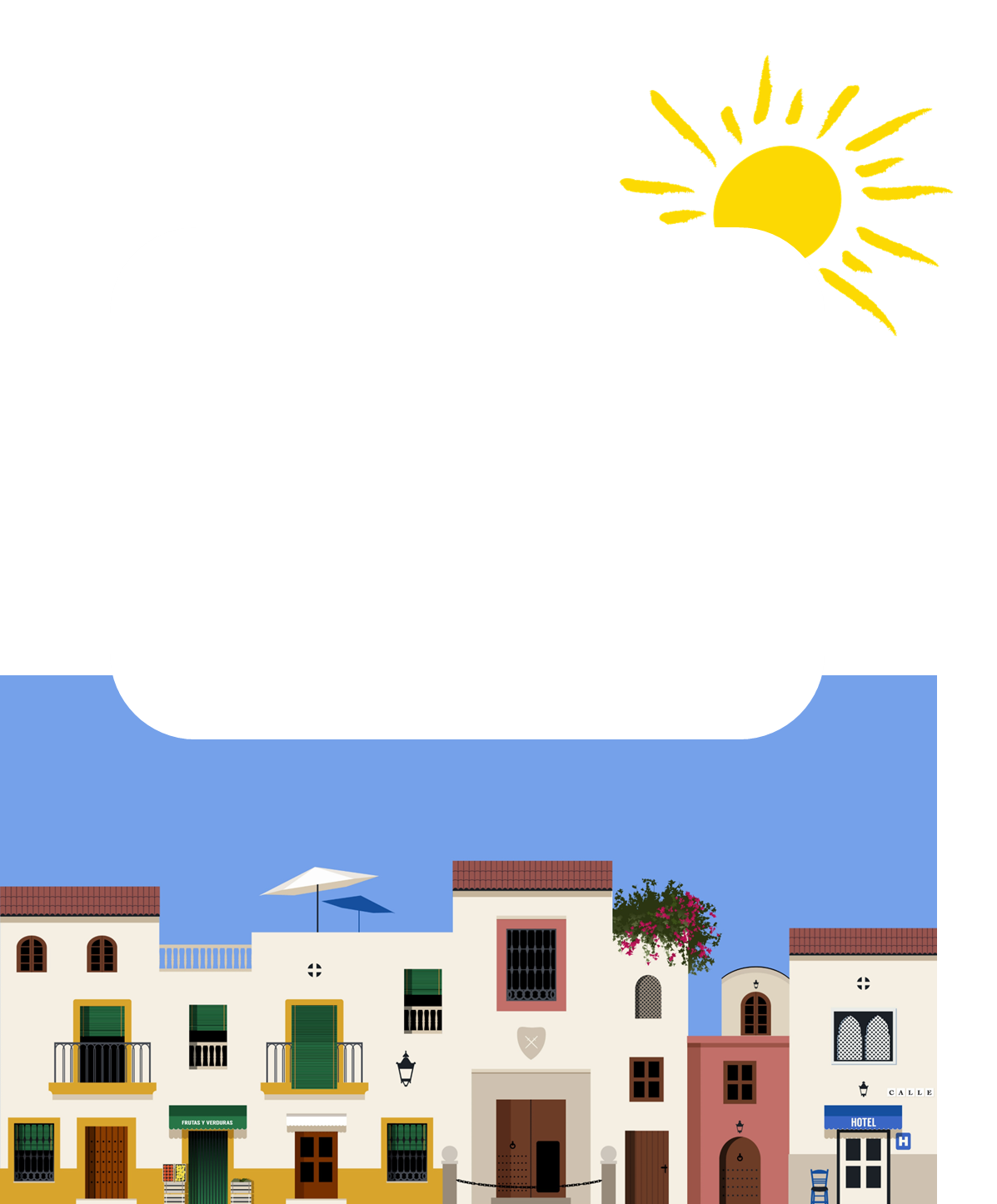 Go premium for £3.60  to add a bag of Churros & chocolate sauce to your meal!
Mains

Spanish pulled pork bap with Aioli & grilled onions
(Marinated pork shoulder with paprika, oregano & lemon)
 Stuffed aubergine with Pisto
(Aubergine stuffed with vegetables, lemon & herbs)

Spiced chickpea salad
(roasted chickpeas with cumin & paprika, fresh tomato & spinach)
Pipirrana salad
(fresh chopped salad of tomatoes, cucumber, onion & garlic)
Wedges Bravas
(Fried wedges with  smoky tomato sauce)         
Apple & Cinnamon Empanadas
(sweet apple, sultana and cinnamon ‘pasty’)
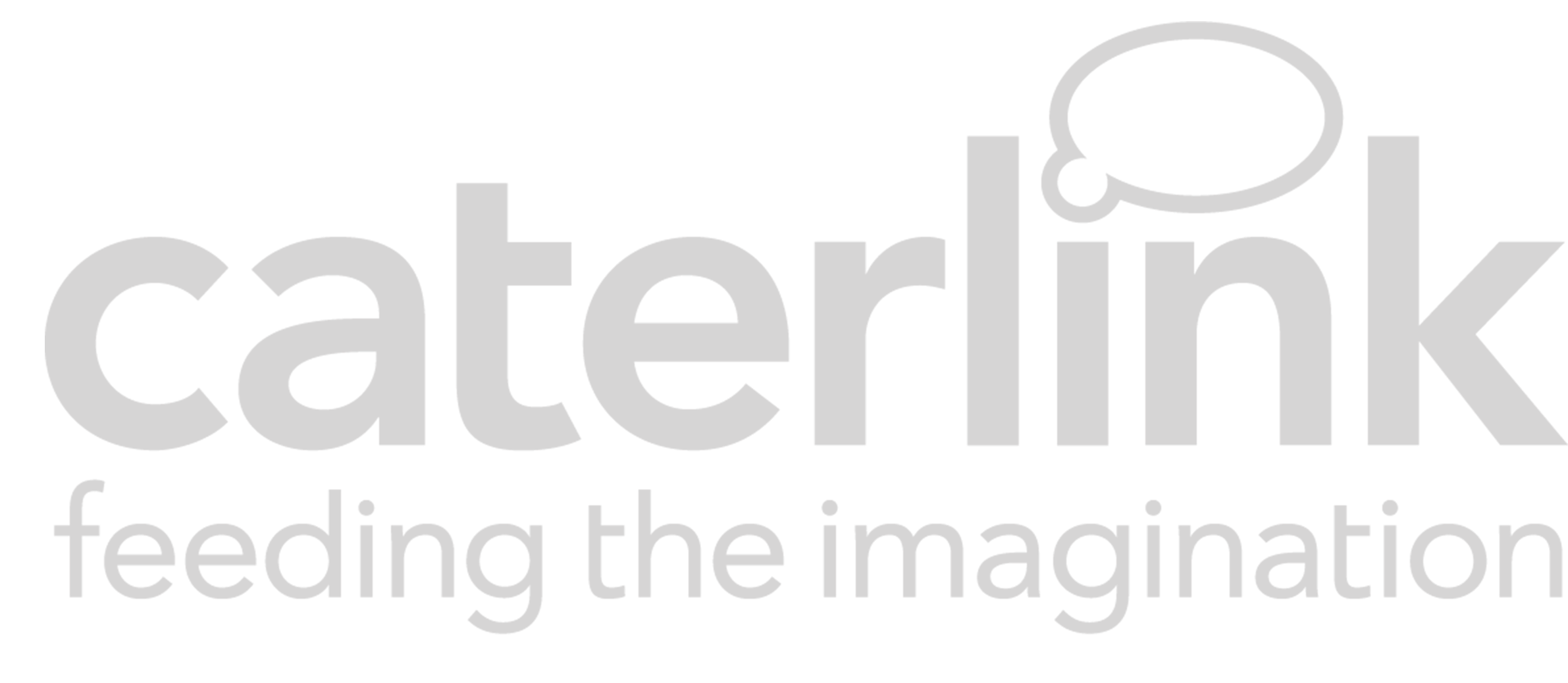 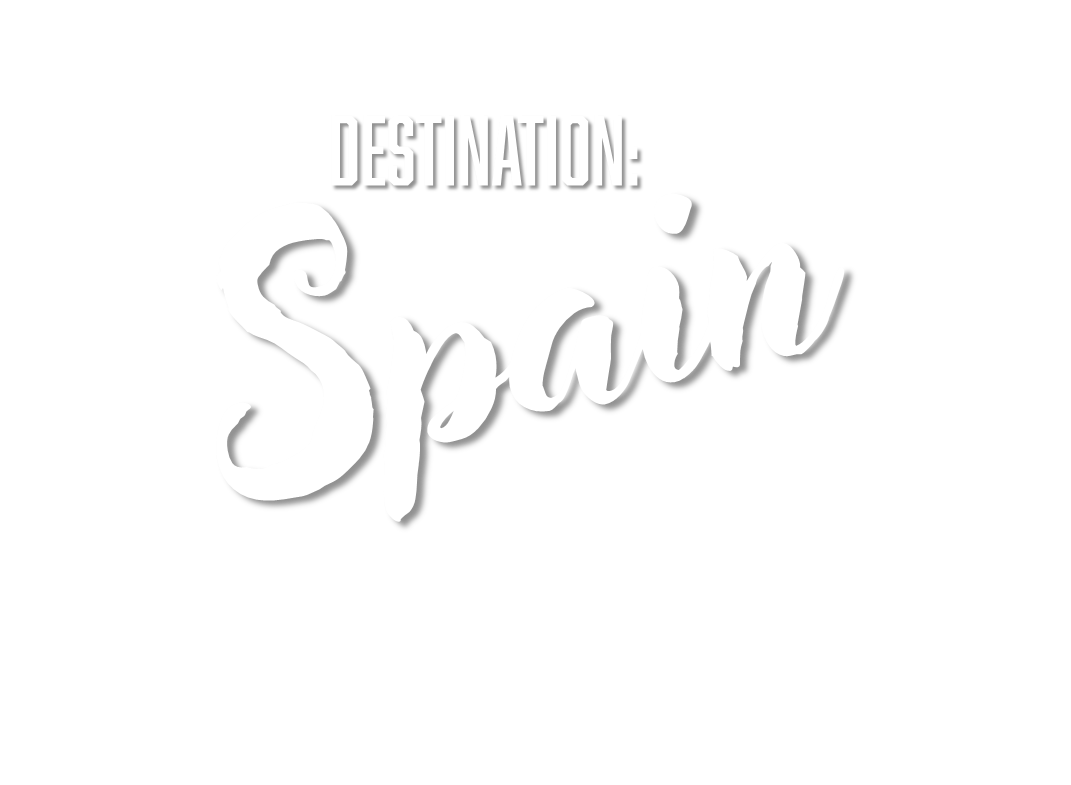 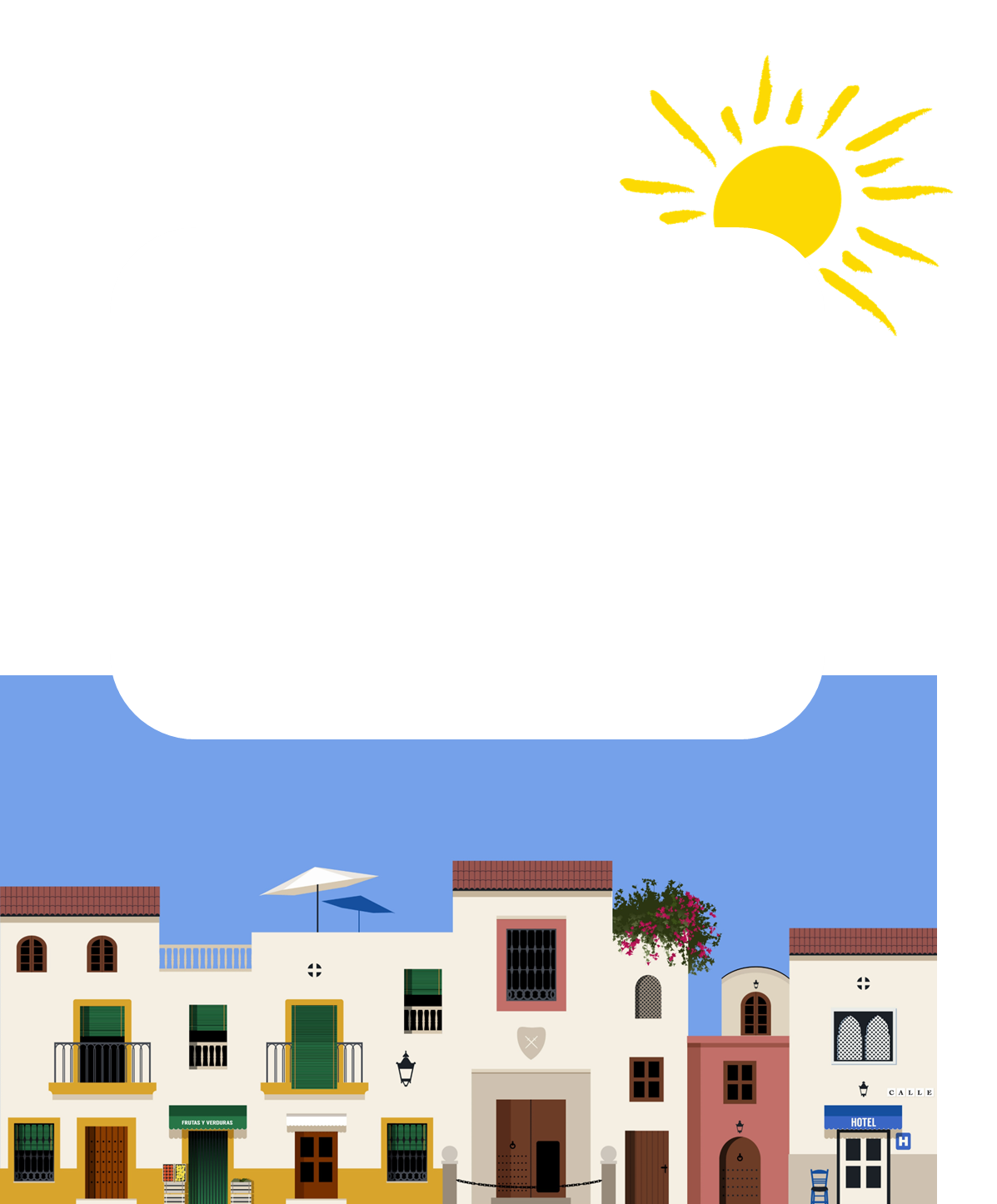 Thursday 9th May
Handheld & Bowled over

Romesco & olive pasta 
(Spanish pasta sauce made with roasted peppers & garlic)
Catalan coca con carne
 (Spanish pizza with sausage meat, paprika & garlic)
Catalan coca con tomate
(Garlic oil, sliced tomato, mozzarella, oregano, rosemary & parsley)
Albondigas sub
(beef meatballs in tomato sauce with melted cheese)
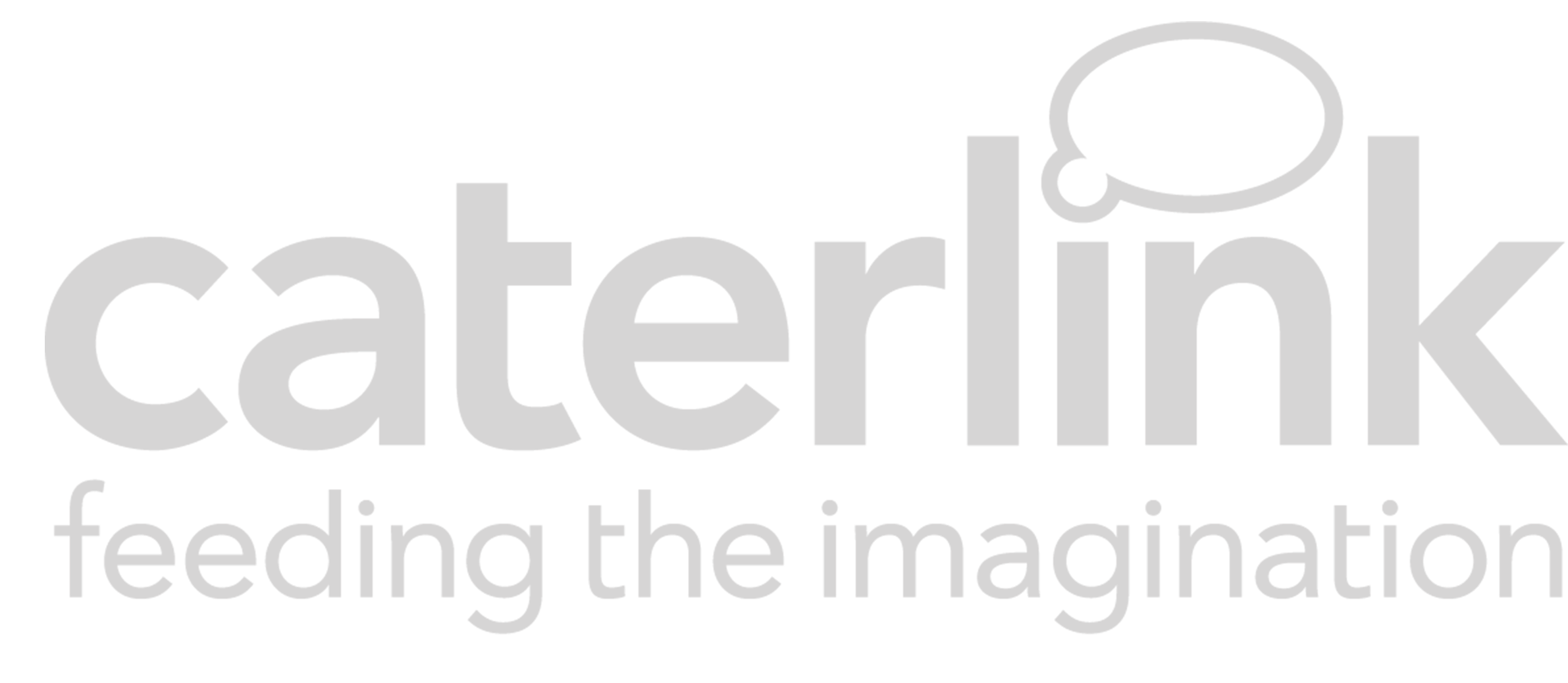